Bush Fire Risk Management Planning in NSW, Australia
&
Susannah Bilous & Melissa O’Halloran
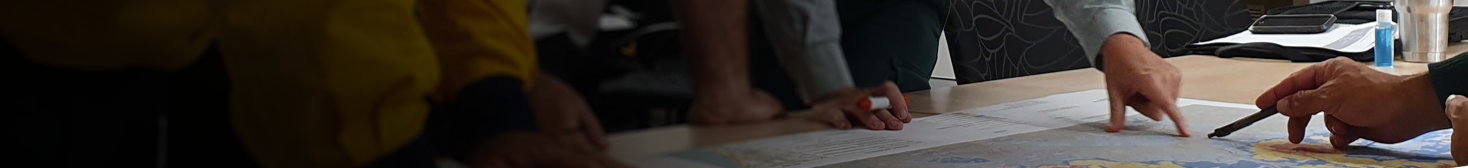 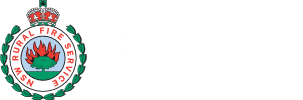 New South Wales, Australia
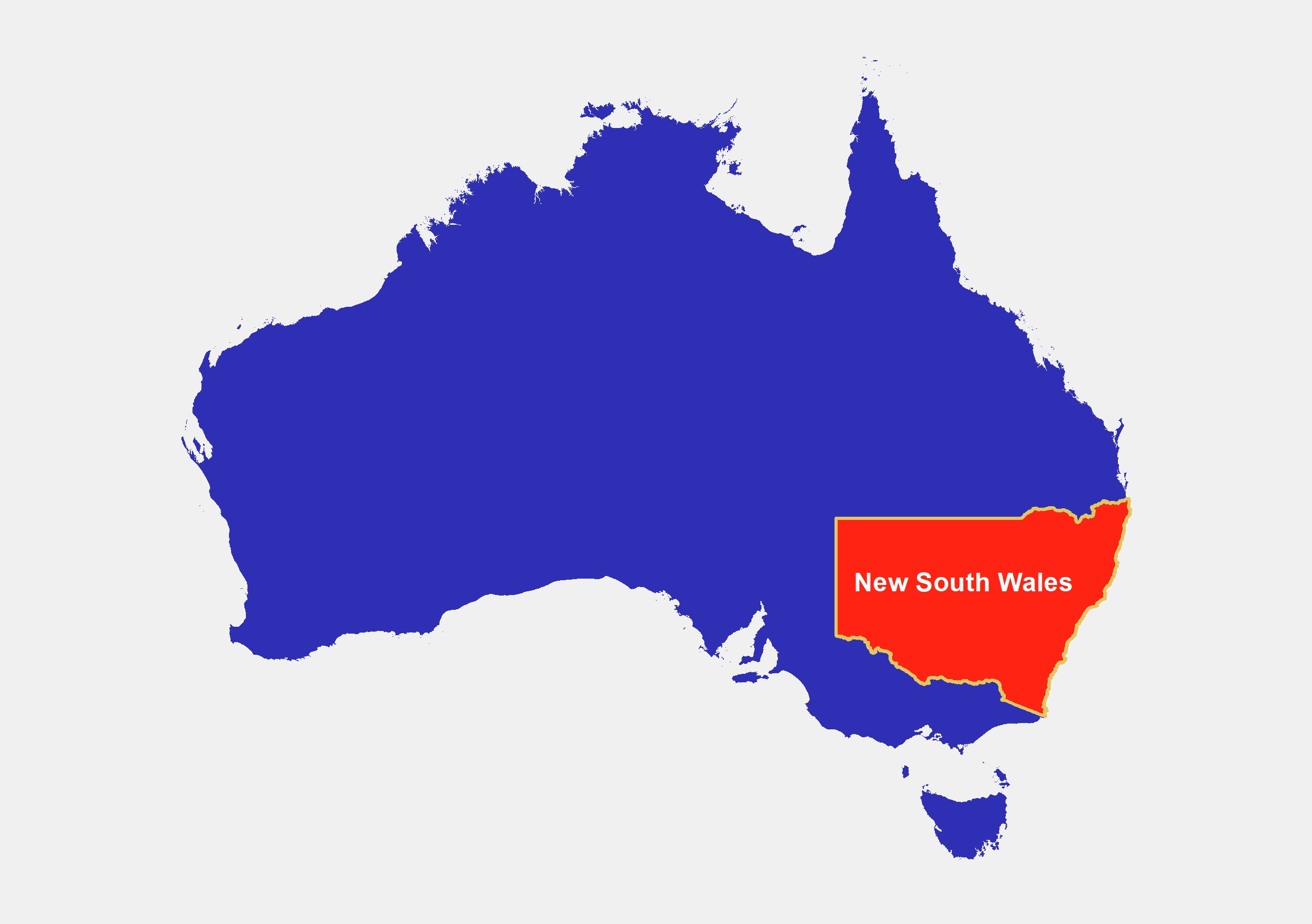 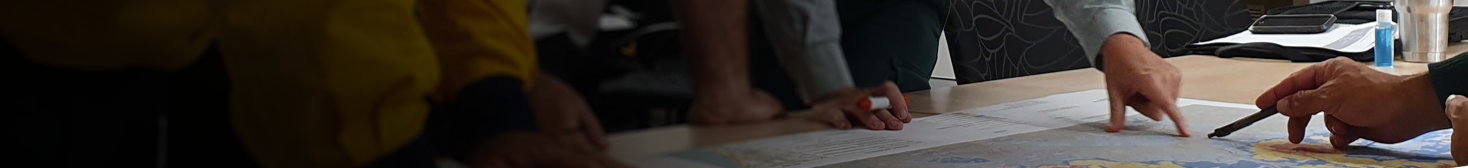 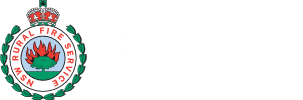 Coordinated Fire Management in NSW
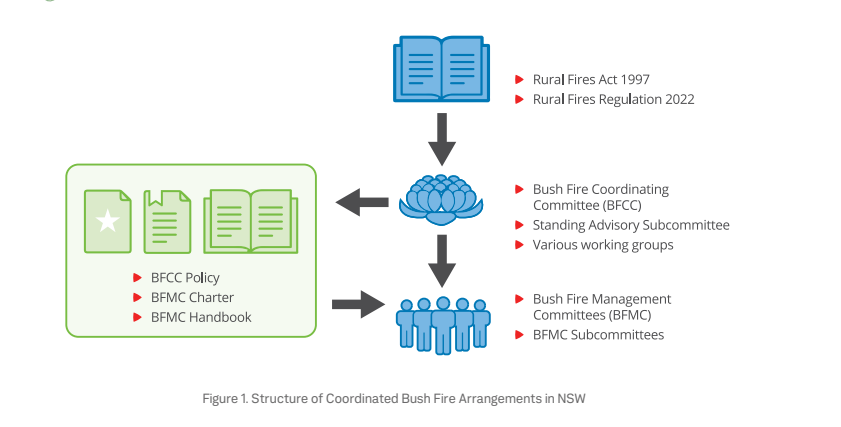 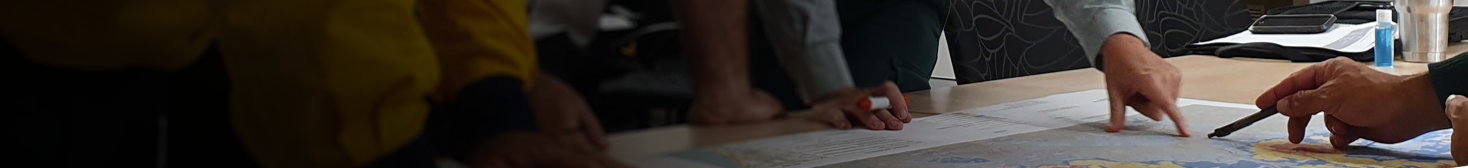 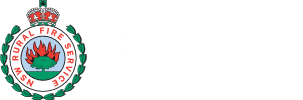 Bush Fire Management Committees
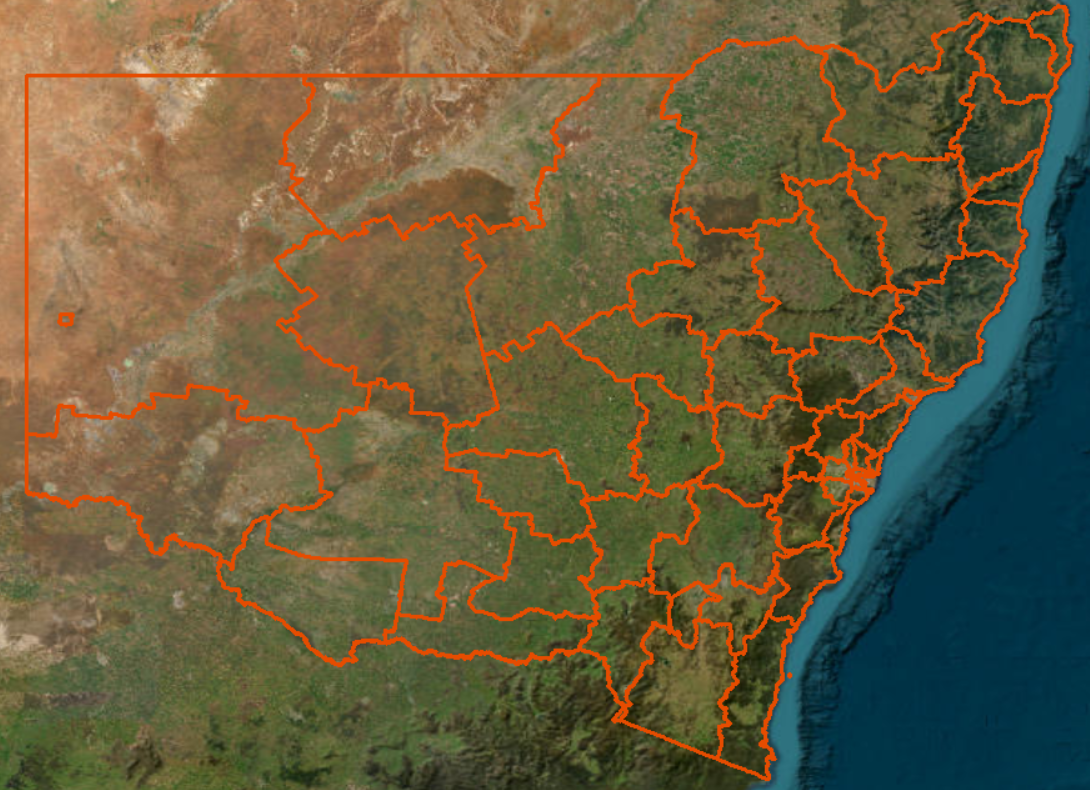 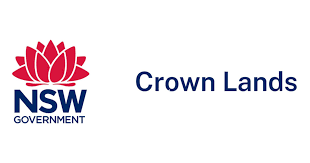 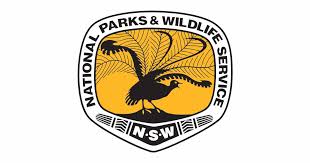 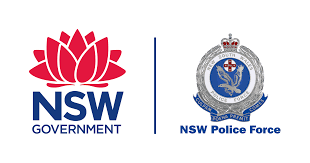 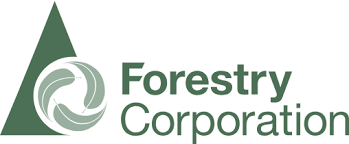 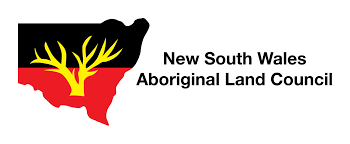 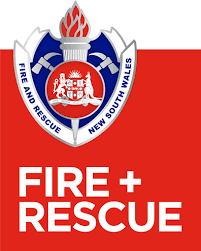 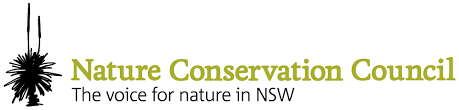 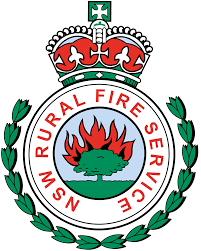 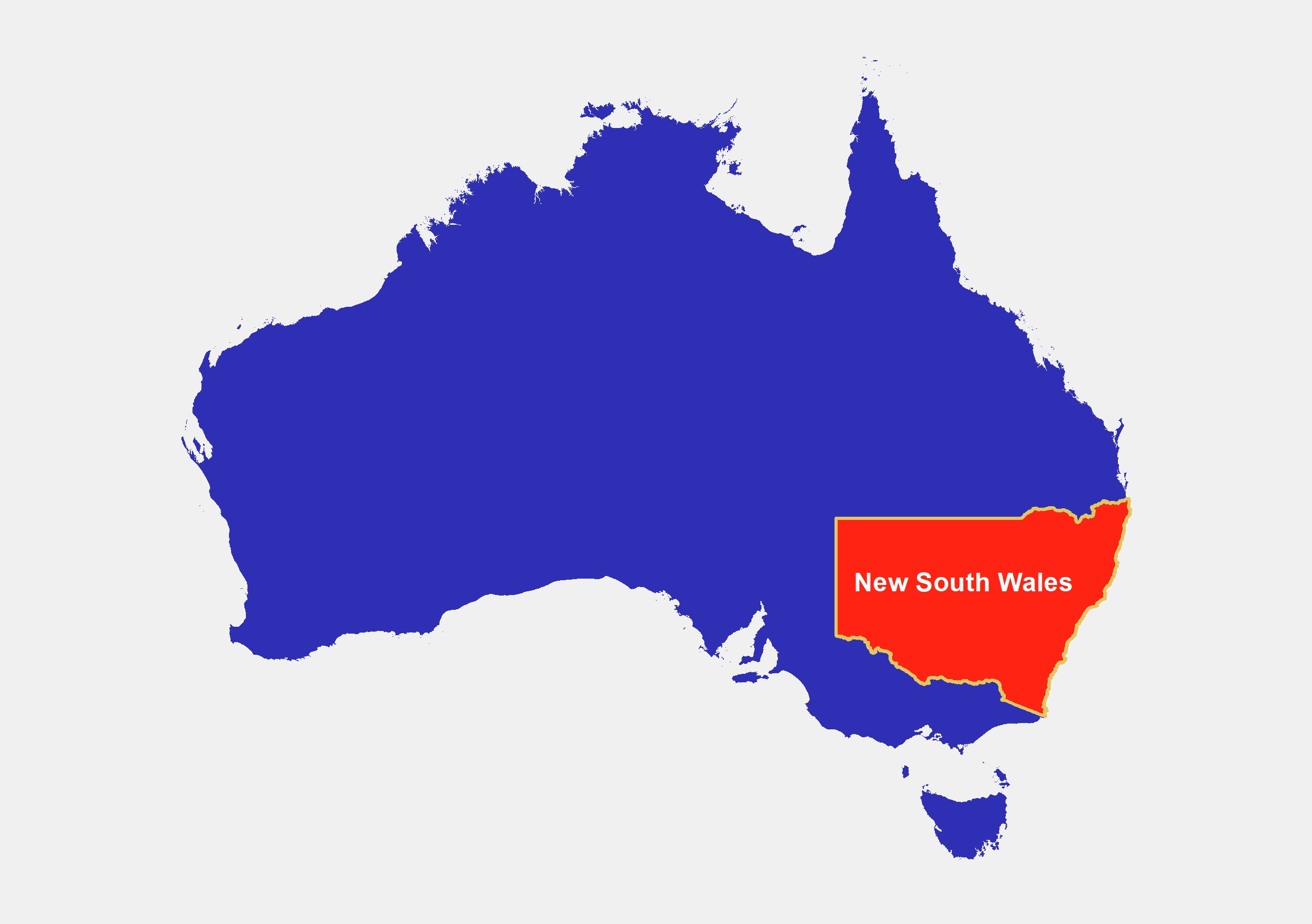 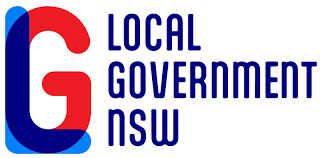 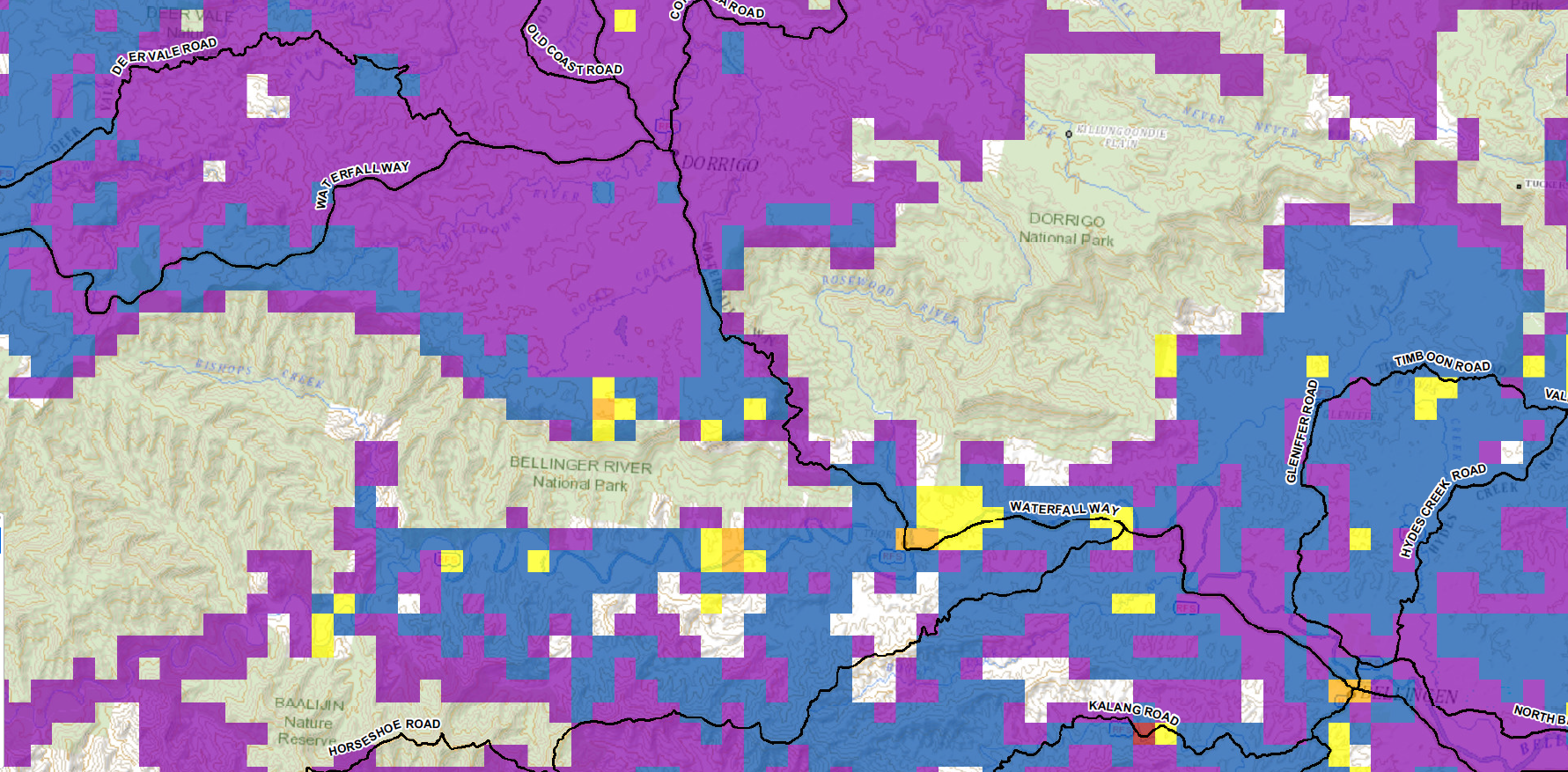 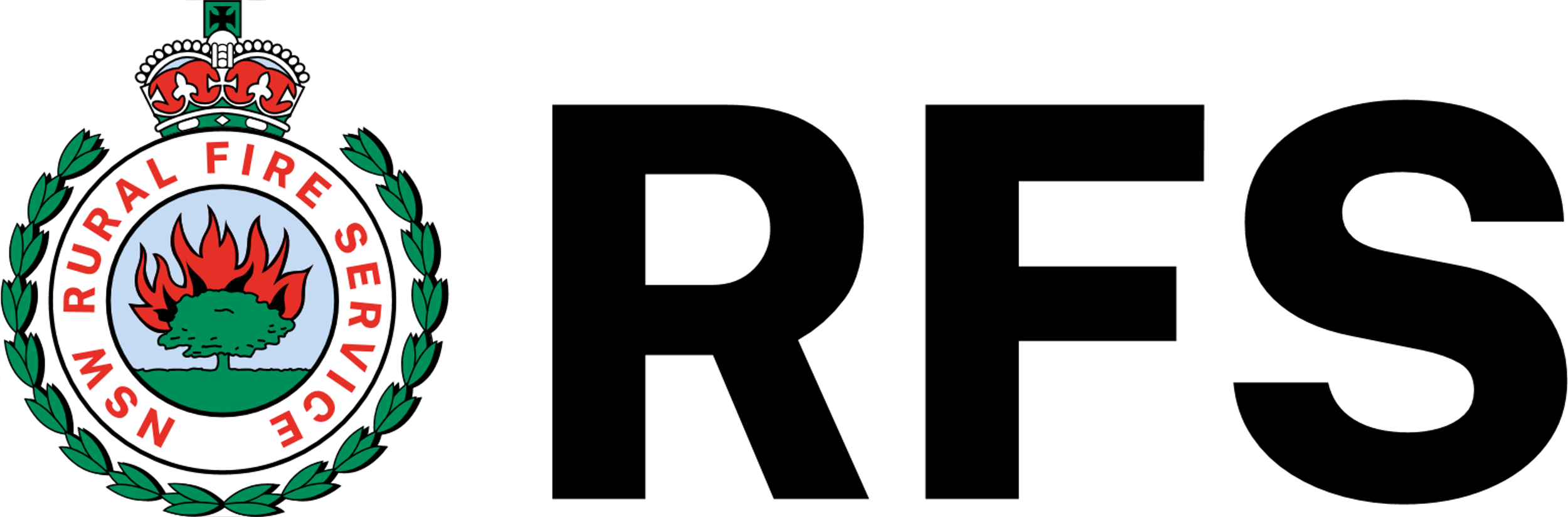 Bush Fire Risk Management Planning
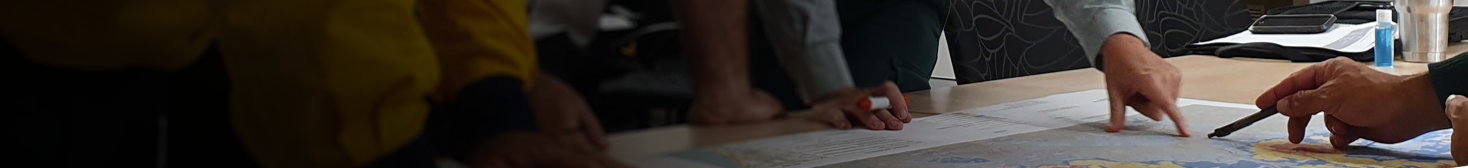 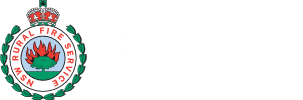 Bush Fire Risk Assessment
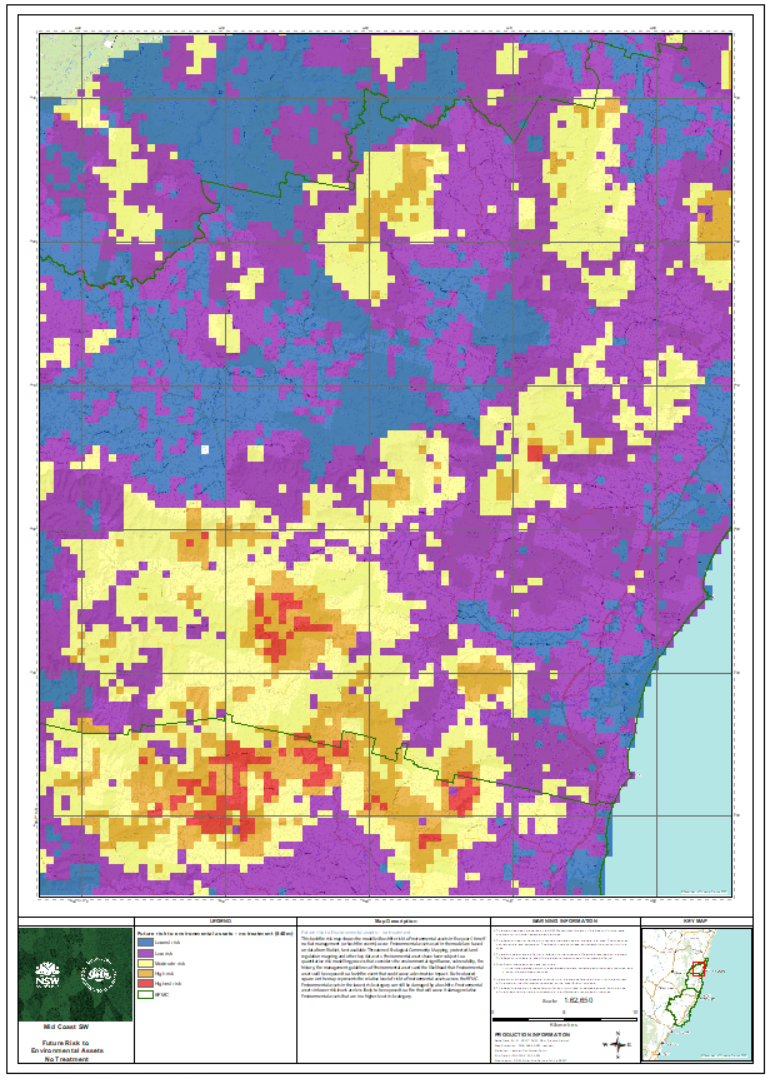 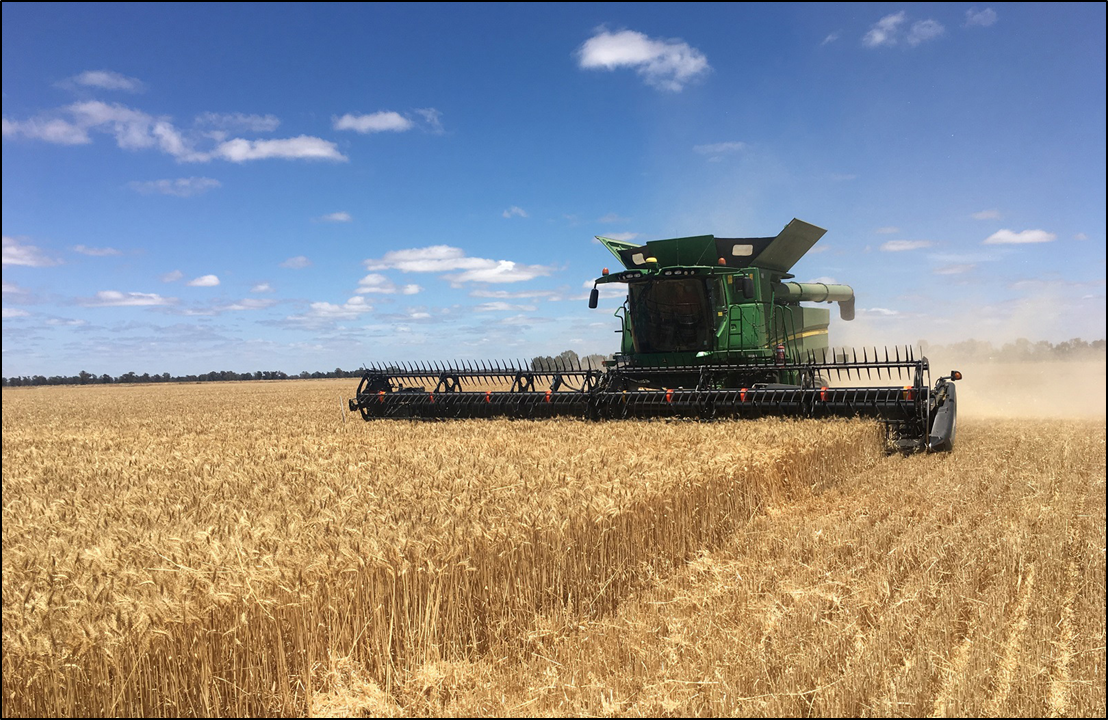 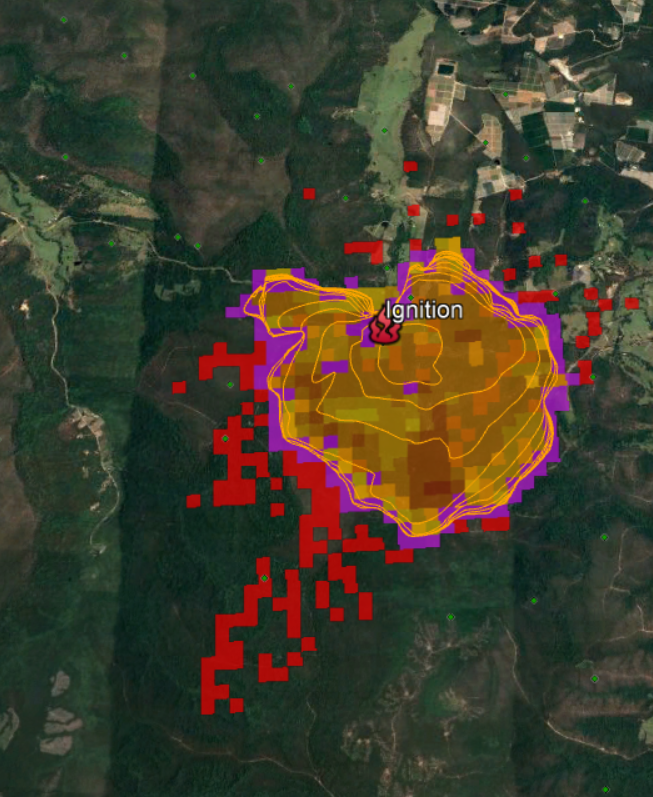 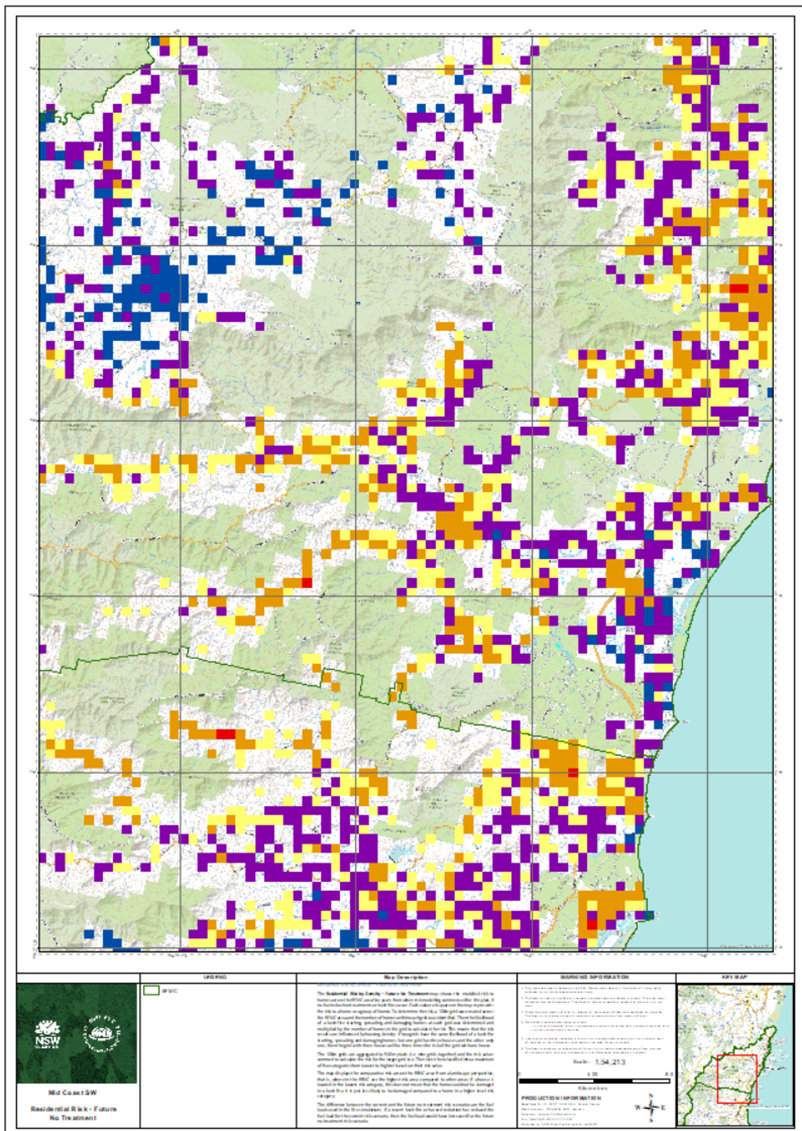 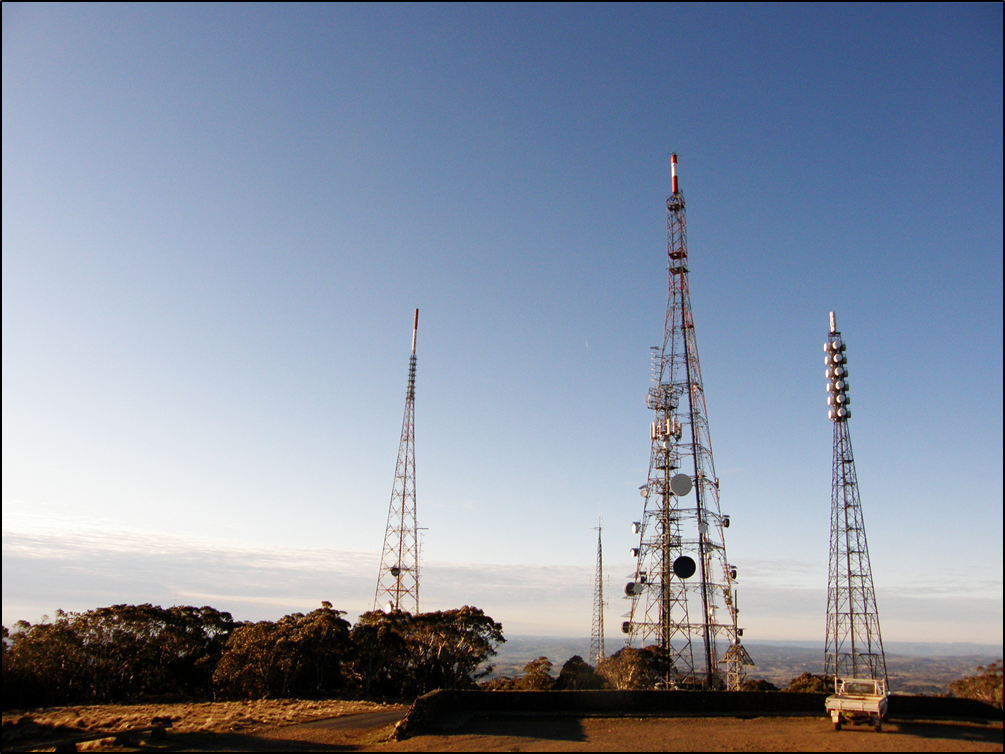 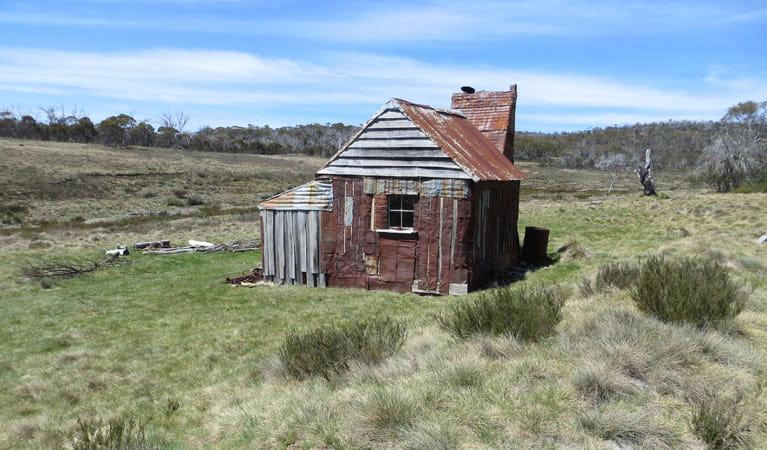 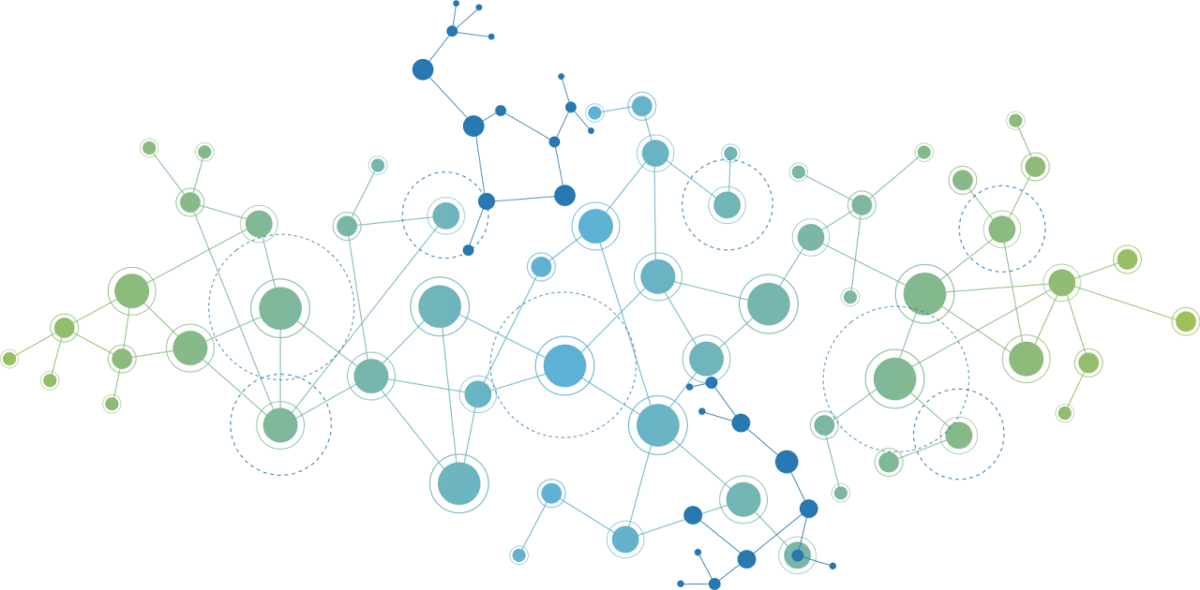 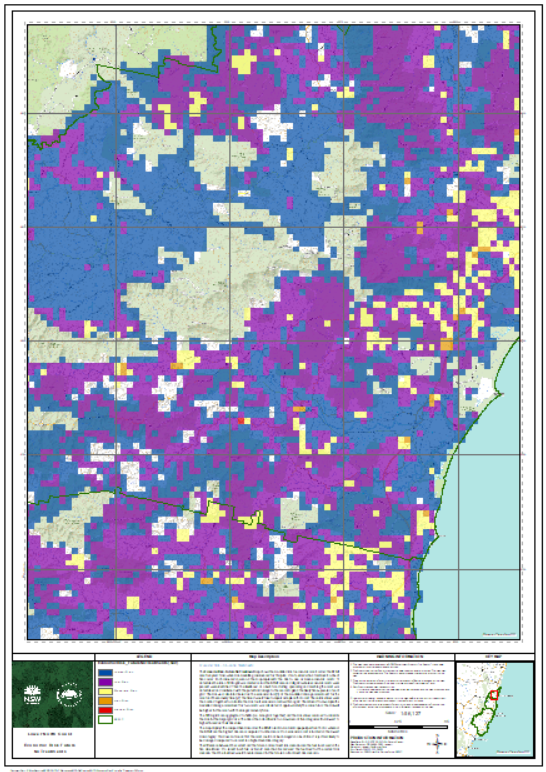 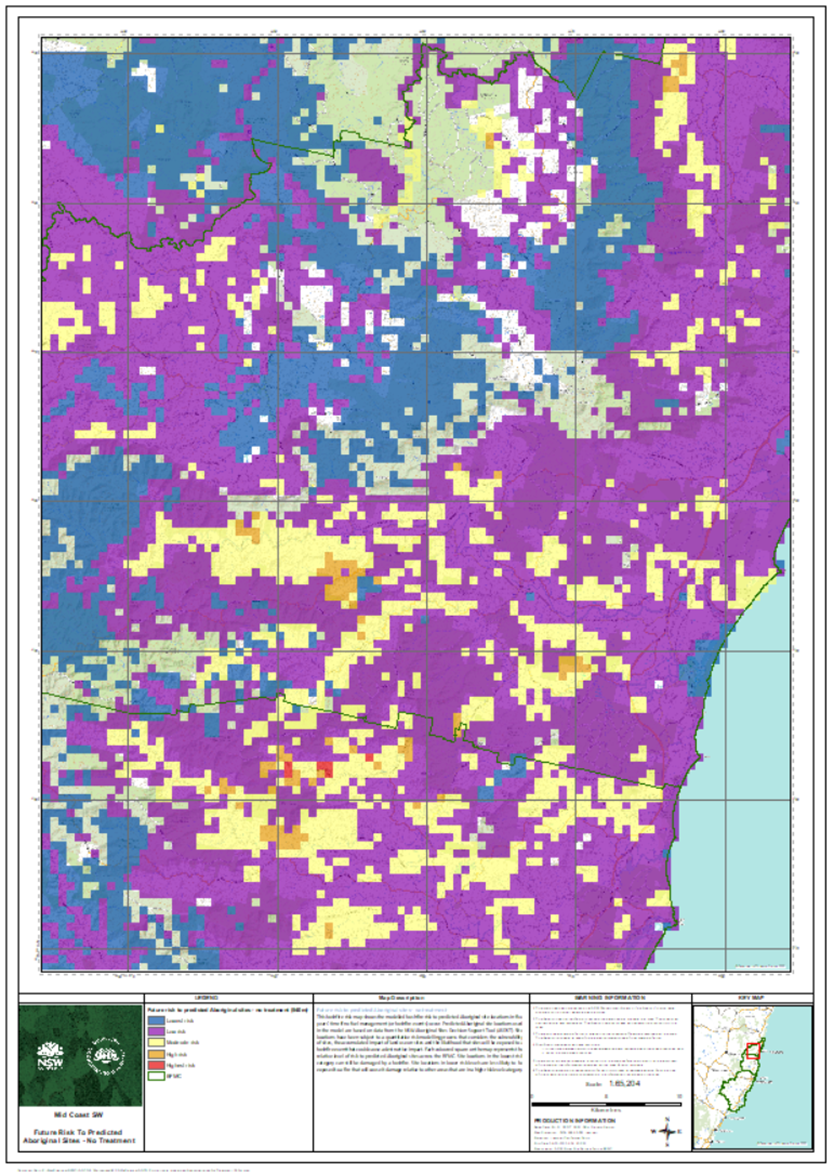 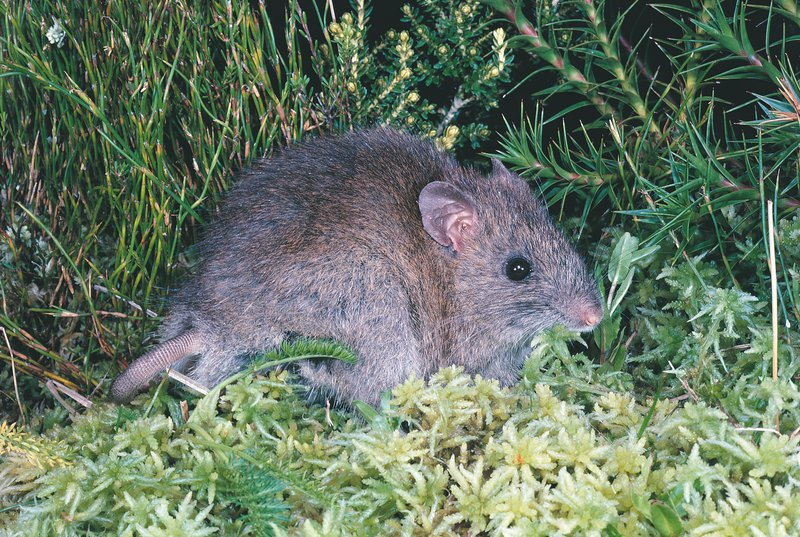 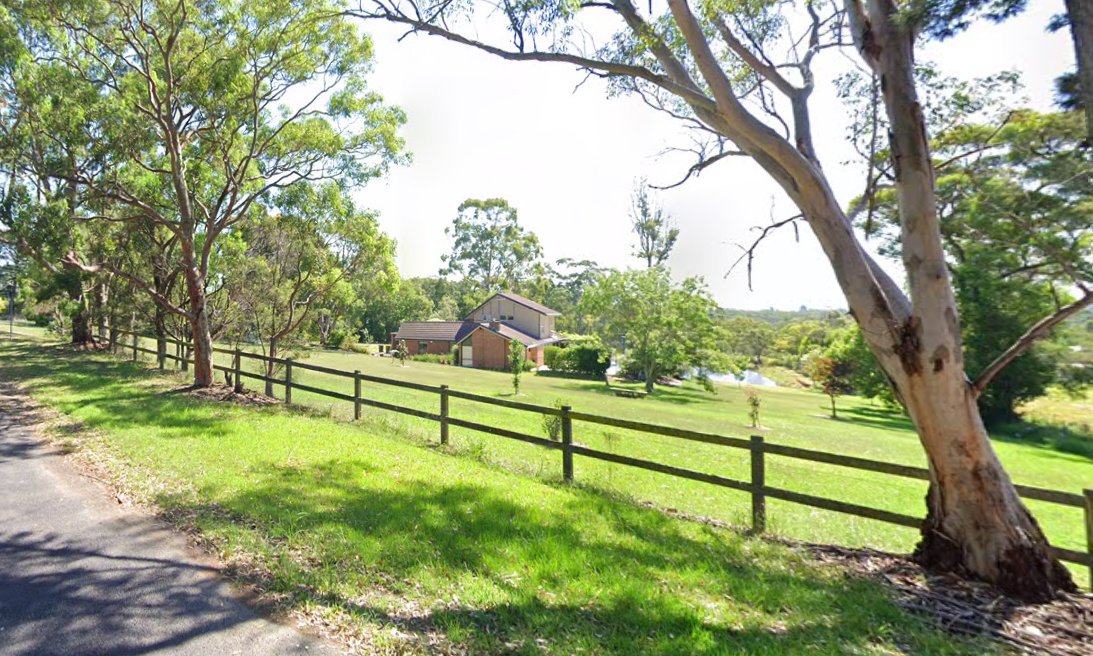 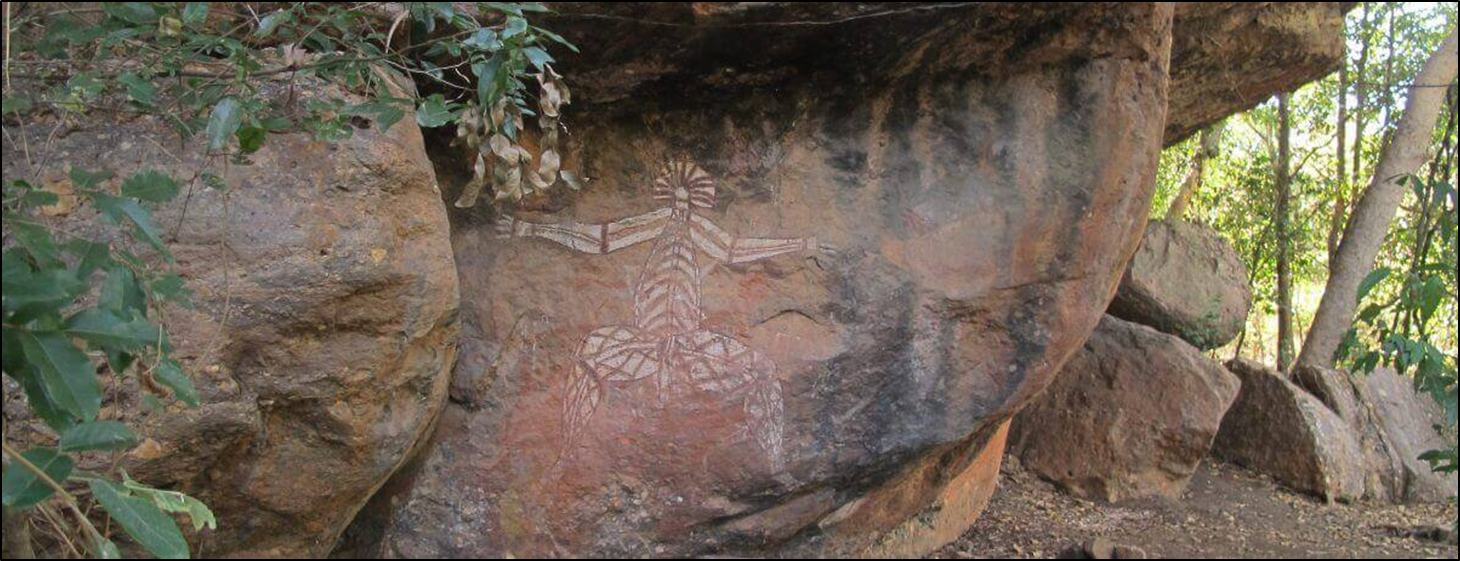 7
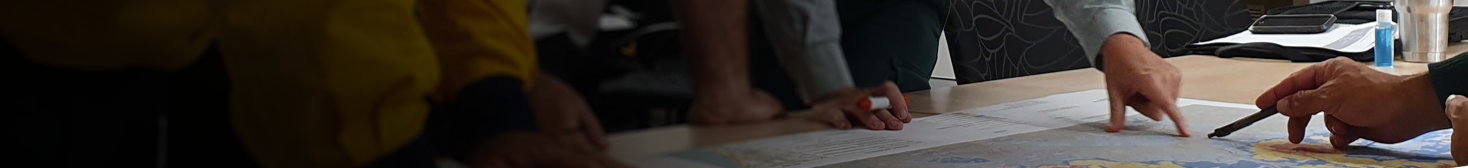 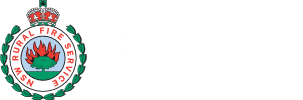 Residential Risk Current & Future
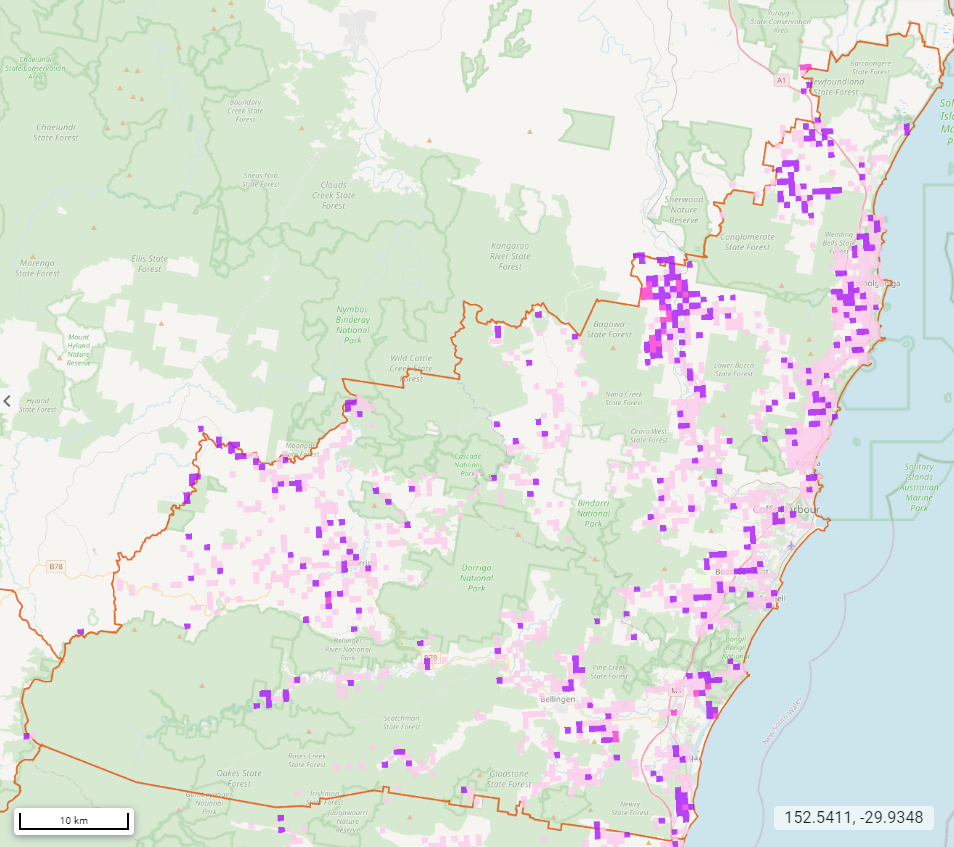 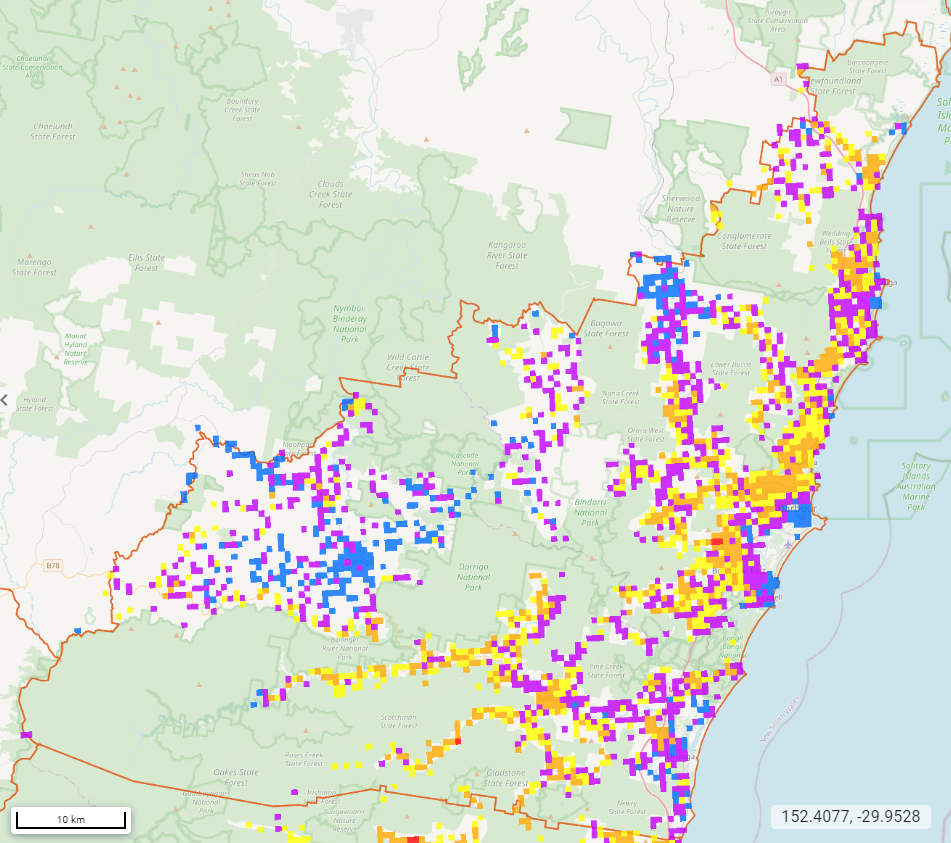 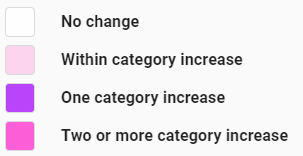 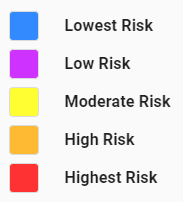 8
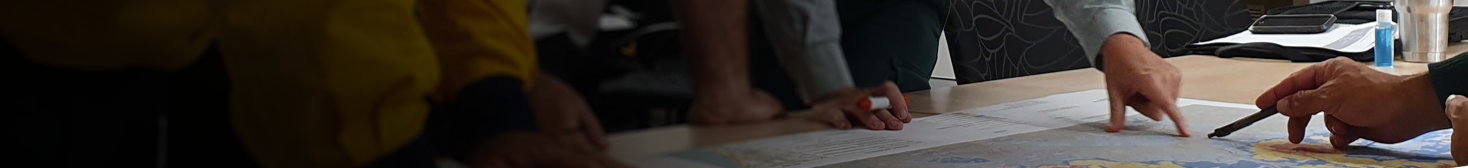 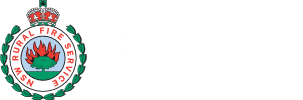 Balancing Data with Local Knowledge & Experience
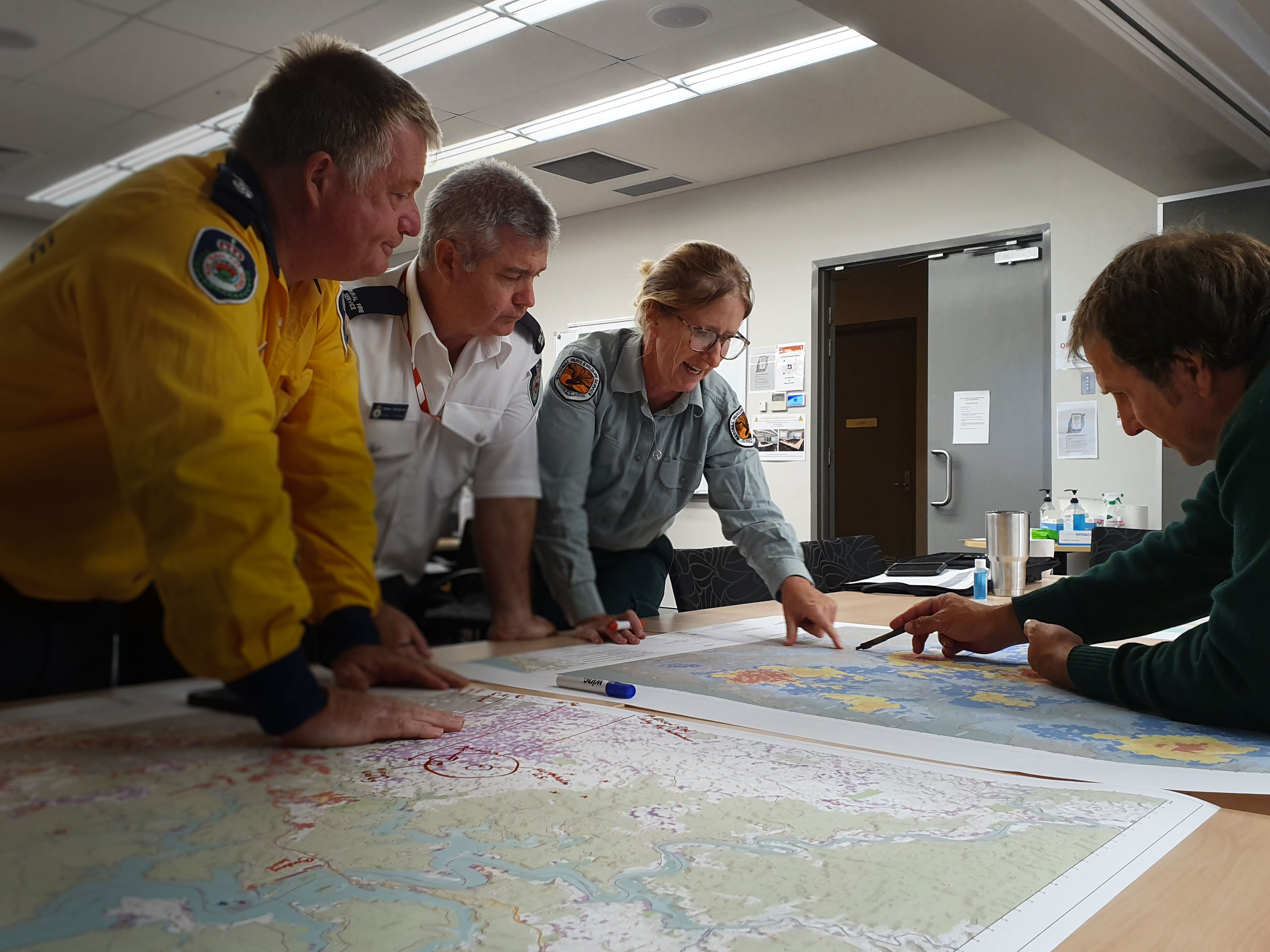 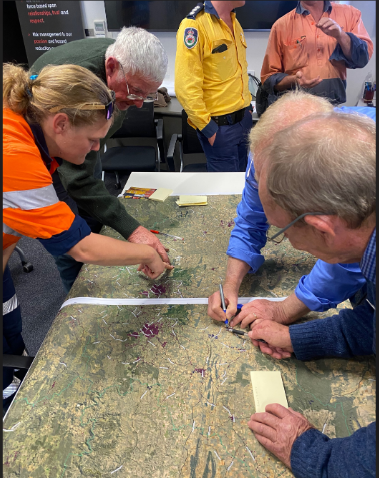 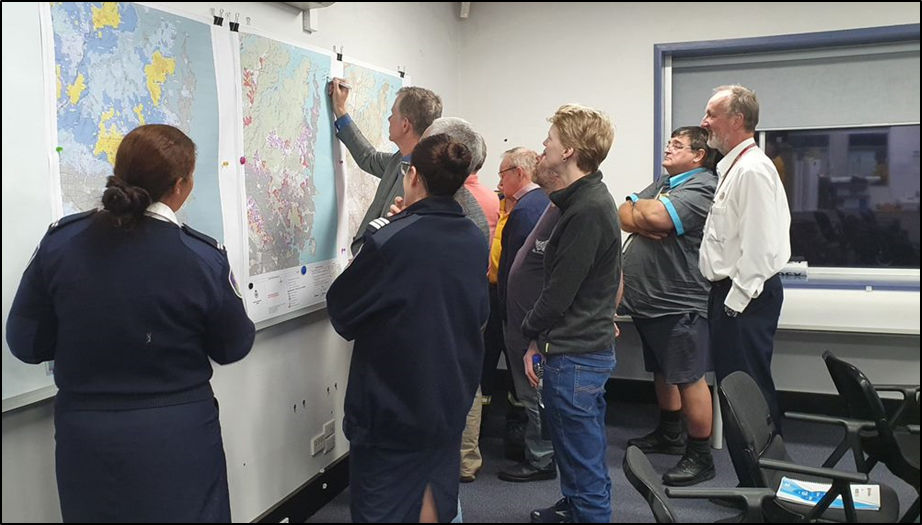 9
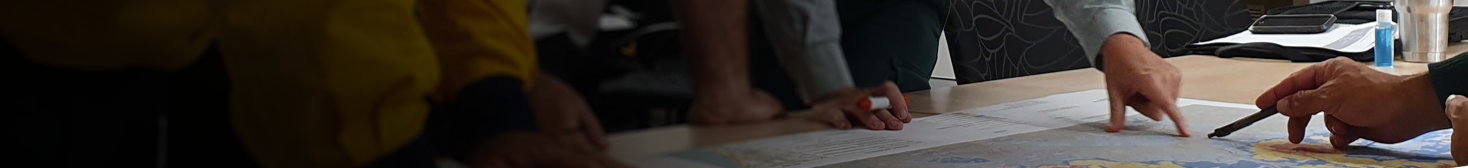 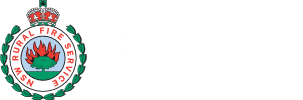 Bush Fire Risk Treatments
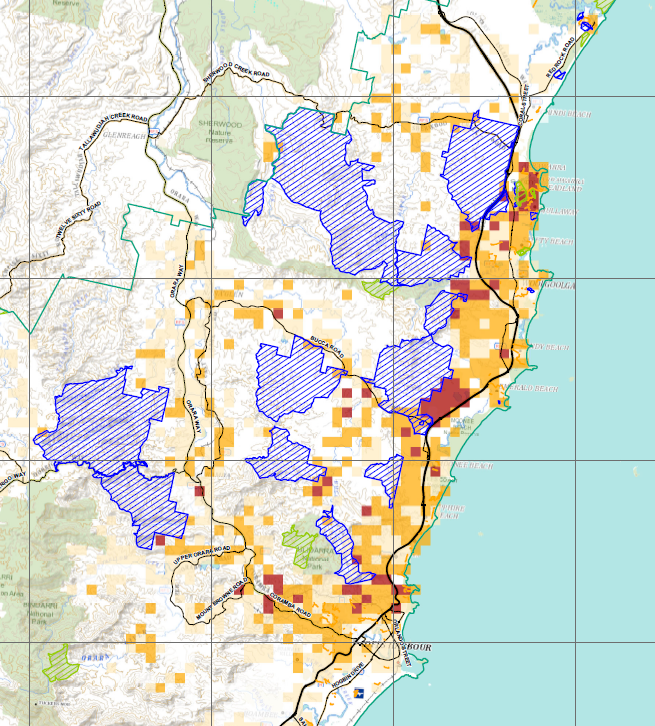 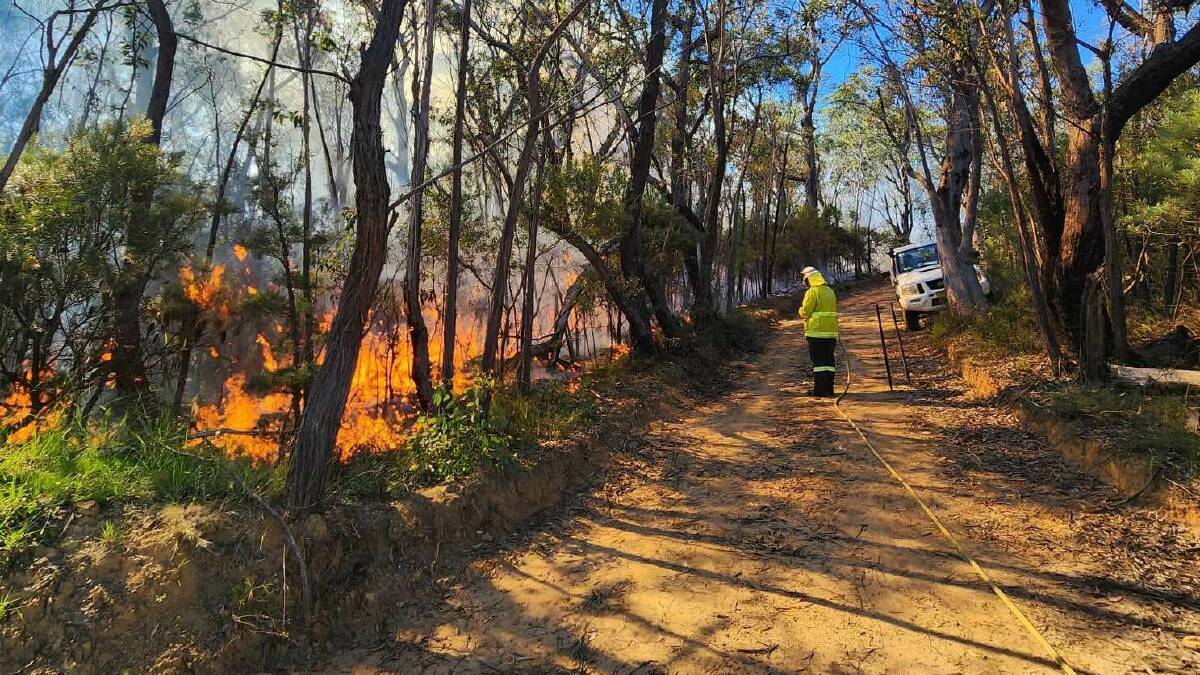 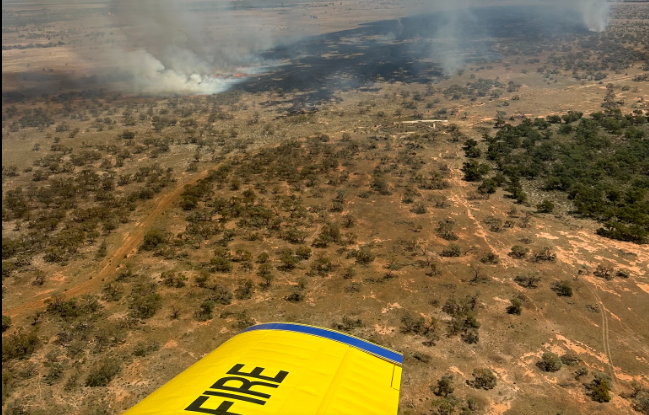 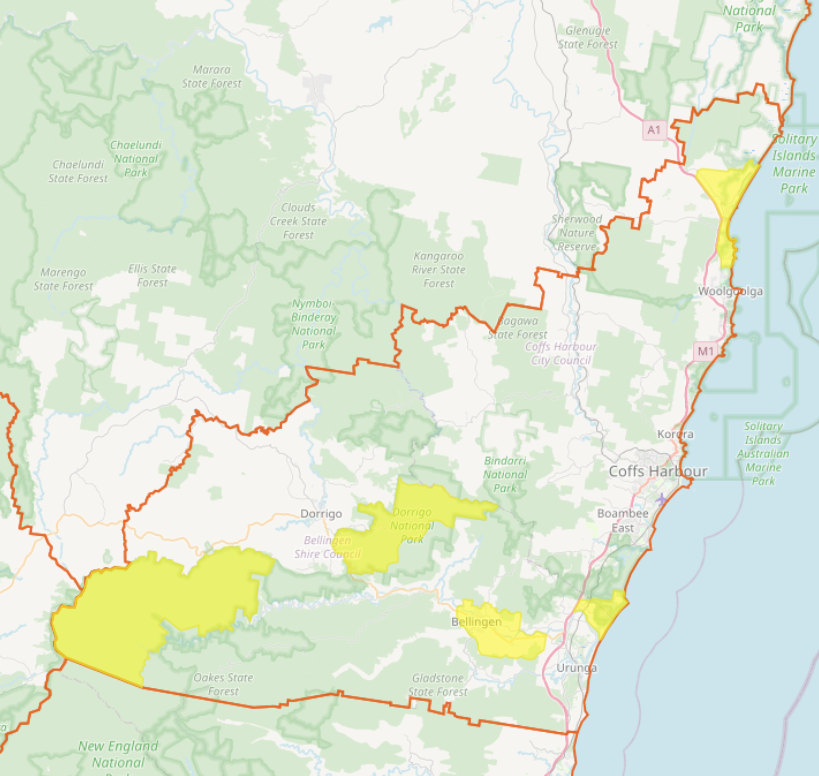 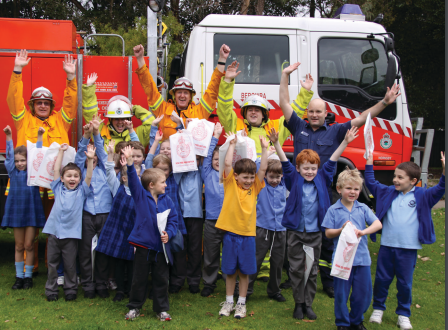 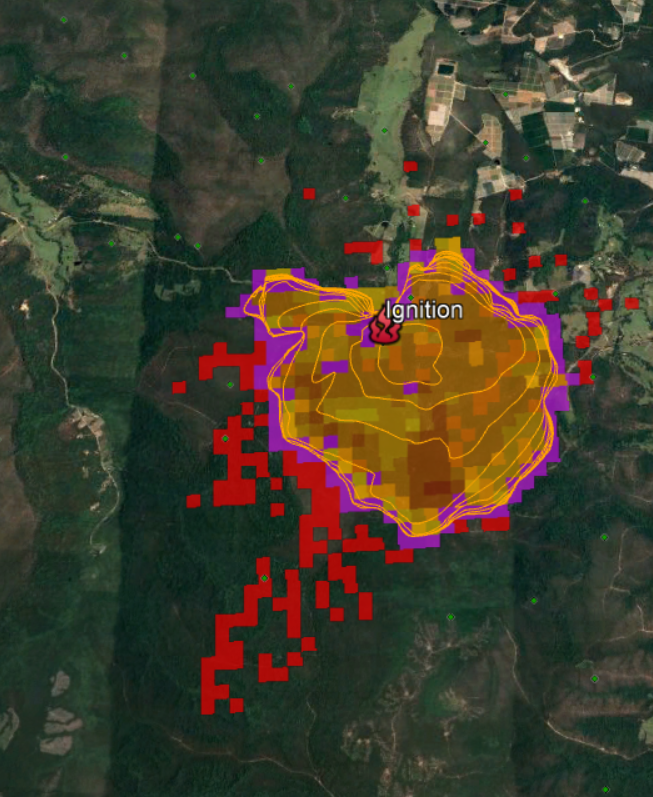 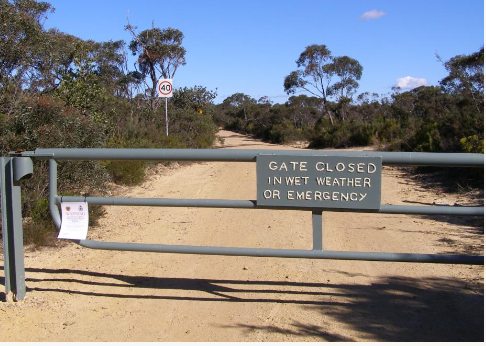 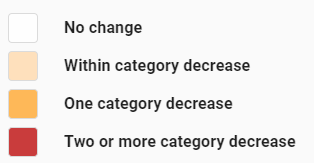 10
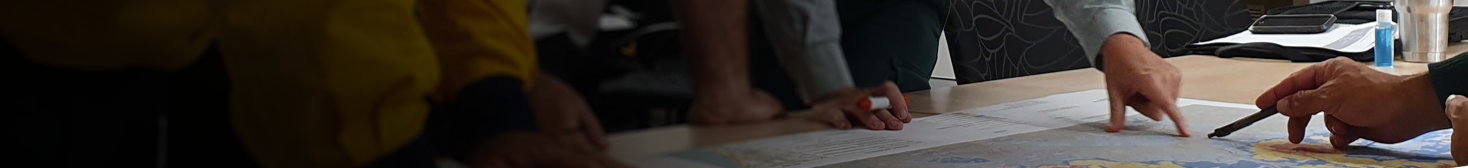 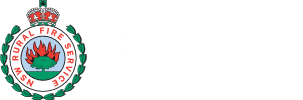 5-year Bush Fire Risk Management Plan
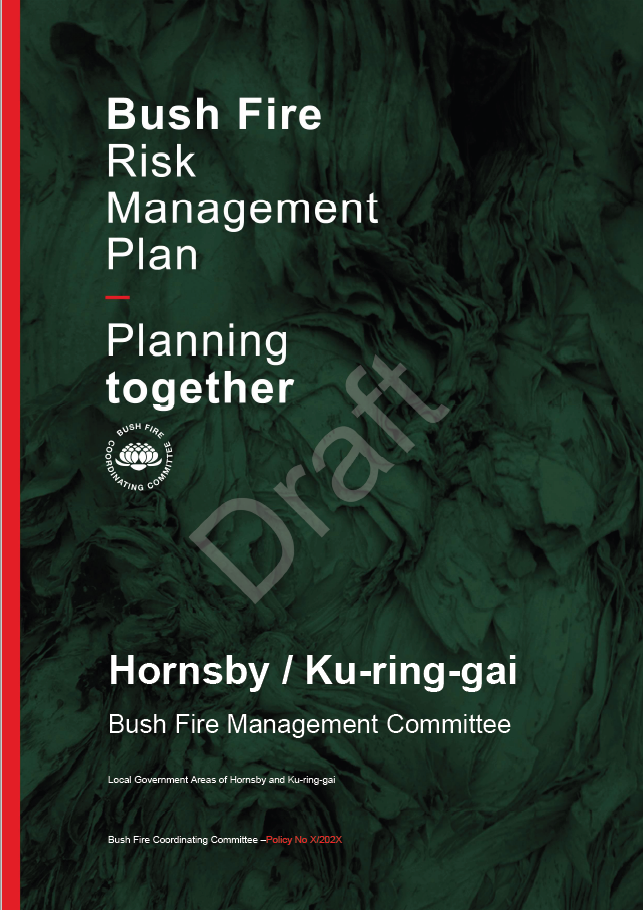 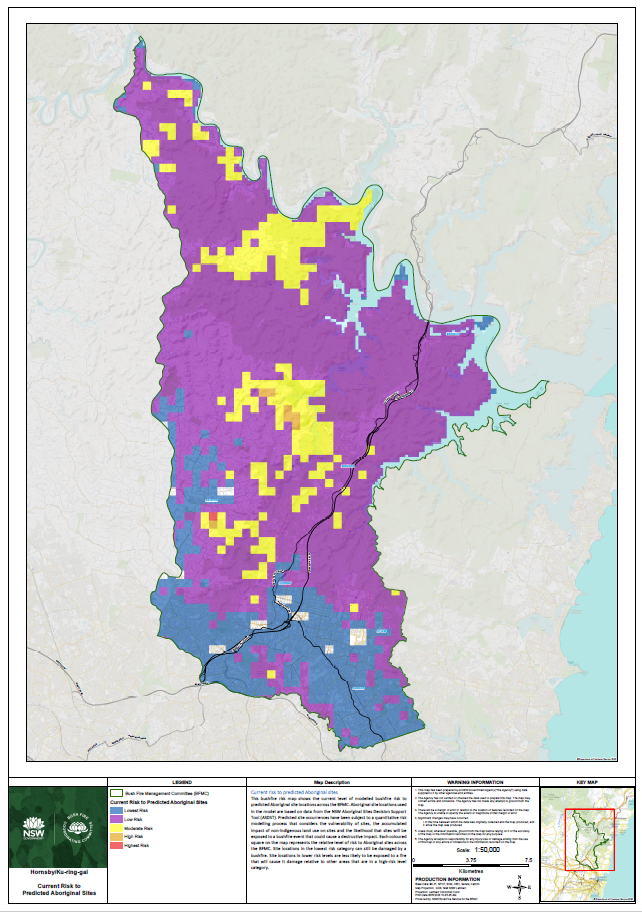 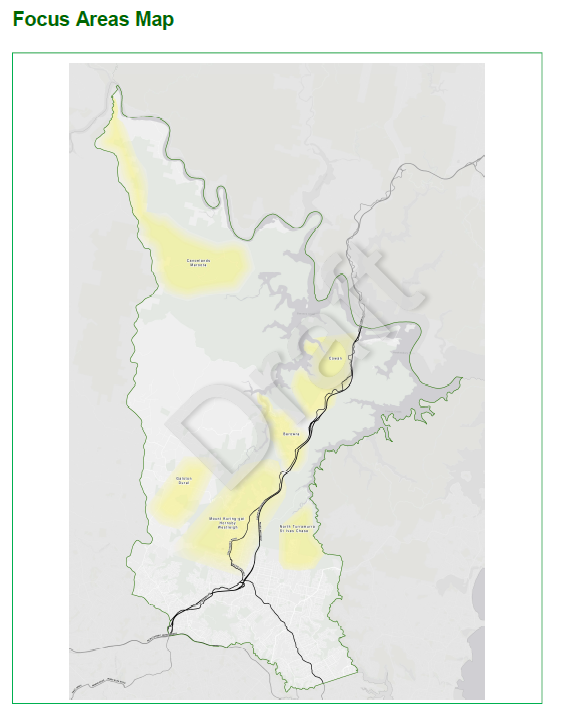 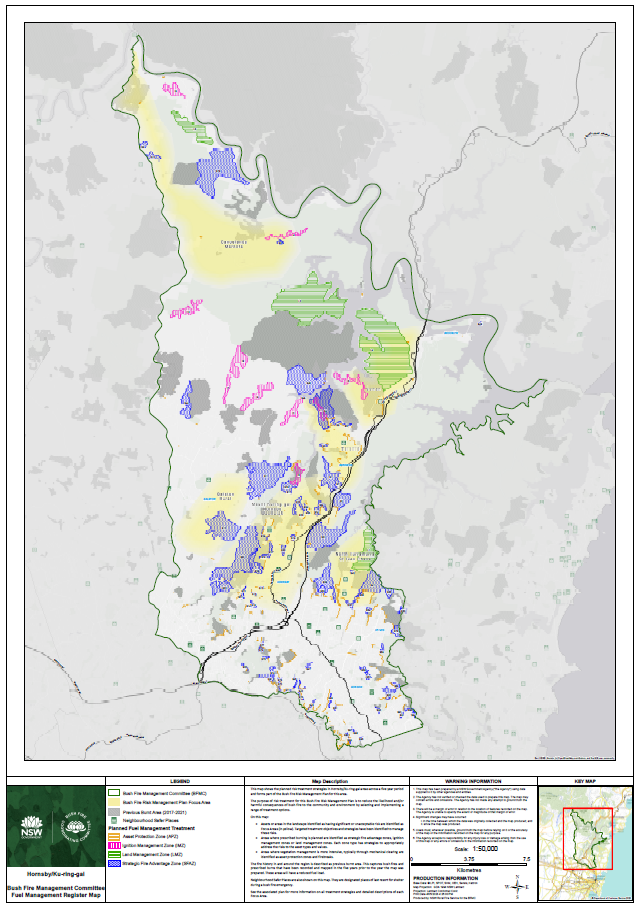 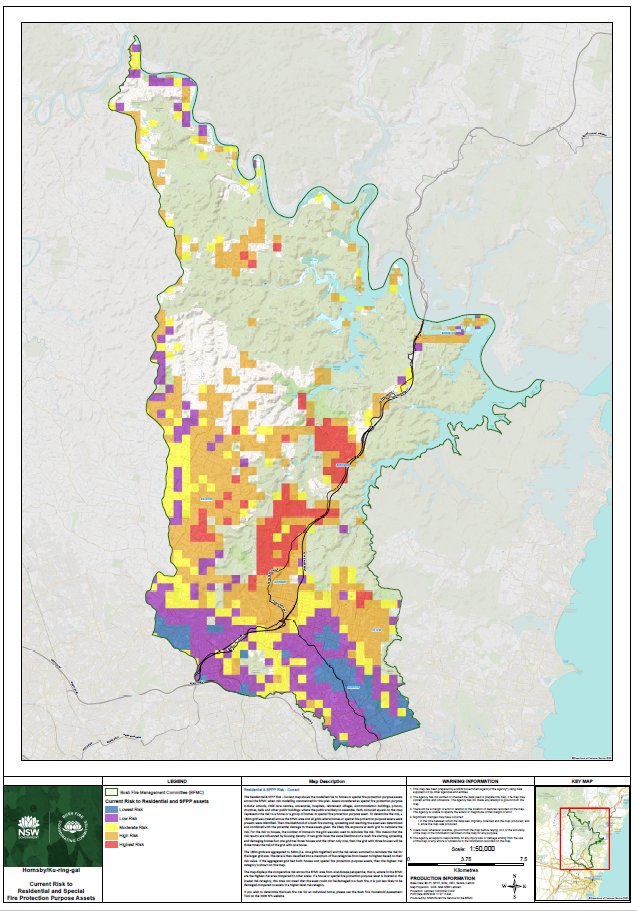 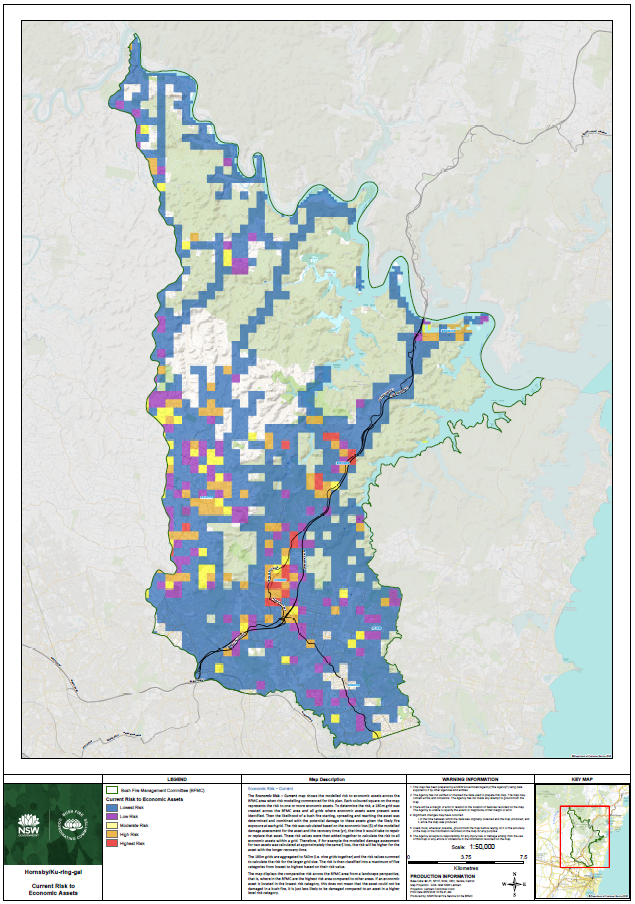 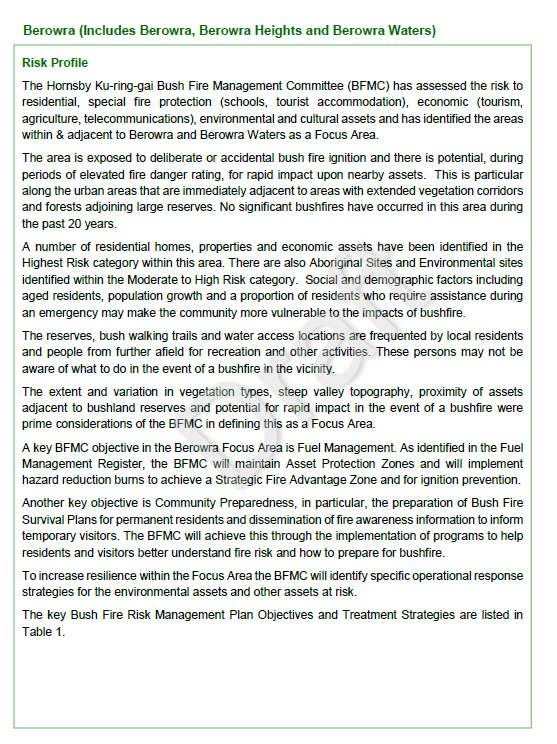 Focus Areas & Treatments
Risk Maps
Fuel Management Register
We have coordinated Plans that help us to understand bush fire risk & identify risk mitigation strategies

https://www.rfs.nsw.gov.au/plan-and-prepare/managing-bush-fire-risk/bush-fire-management-committees
&